Figure 8. The 30-Hz broad-band traveltime sensitivity kernels for the Marmousi model. (a) Cross-correlation. (b) ...
Geophys J Int, Volume 197, Issue 2, May 2014, Pages 975–986, https://doi.org/10.1093/gji/ggu025
The content of this slide may be subject to copyright: please see the slide notes for details.
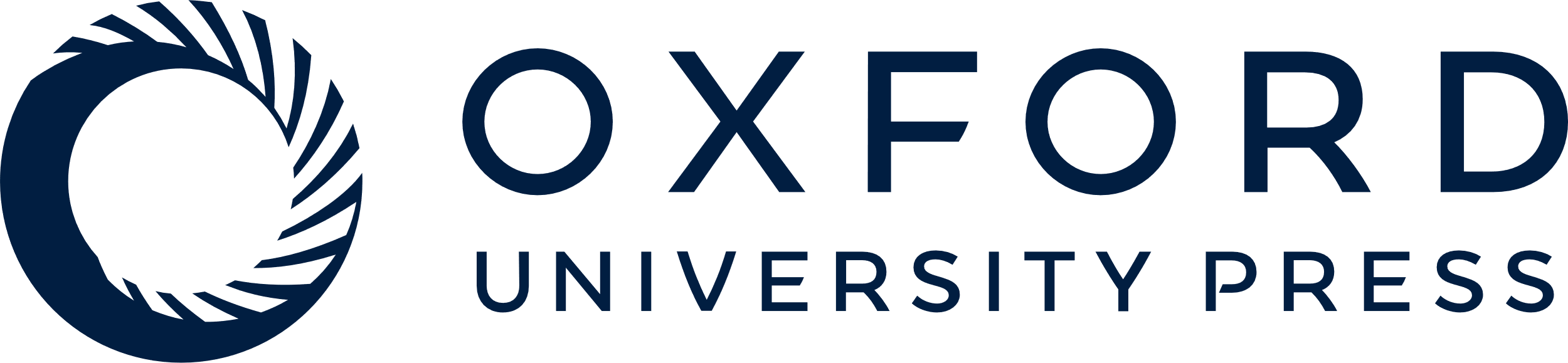 [Speaker Notes: Figure 8. The 30-Hz broad-band traveltime sensitivity kernels for the Marmousi model. (a) Cross-correlation. (b) Unwrapped phase (instantaneous traveltime).


Unless provided in the caption above, the following copyright applies to the content of this slide: © 2014 The Authors Published by Oxford University Press on behalf of the Royal Astronomical Society]